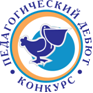 «Педагогический дебют-2019»
Образовательный проект 
«Театр живой куклы»
Автор: Шелепёнок Ирина Васильевна,
учитель начальных классов
МОУ КСОШ «Радуга»
«Педагогический дебют-2019»
Цель: создание пальчикового театра в рамках внеурочной деятельности.
Задачи проекта:1. Изучить особенности пальчикового театра;
2. Изучить виды кукол;
3.  Изготовить куклы;
4.  Подобрать сценарии спектаклей для использования пальчиковых кукол.
5. Привлечь родительскую общественность для создания спектаклей.
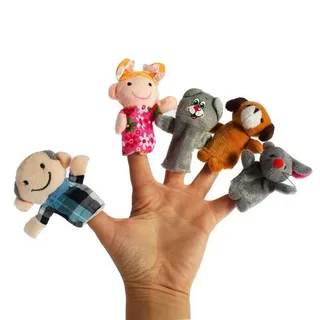 Кадровые ресурсы:
•	заместитель директора по ВР;
•	педагог-психолог;
•	классный руководитель;
•	социальный педагог;
•	библиотекарь.
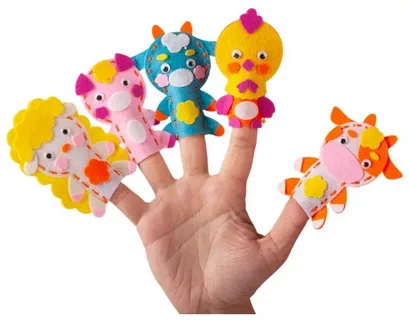 Основное содержание проекта
Для создания пальчикового театра необходимо изготовить декорации и фигурки персонажей для представления. 
Создать пальчиковый театр своими руками можно при помощи различных книг и пособий, которые можно найти в библиотеке или же скачать в интернете шаблоны готовых игрушек, распечатать, вырезать и склеить. По желанию ребенок может создать игрушку по своему шаблону.
Перед тем, как создавать фигурки, необходимо определиться с темой спектакля, который будет ставиться. 
Фигурки одеваются на палец, готовится сцена, на которой будут происходить события, чтобы малыш практически не видел кукловода.
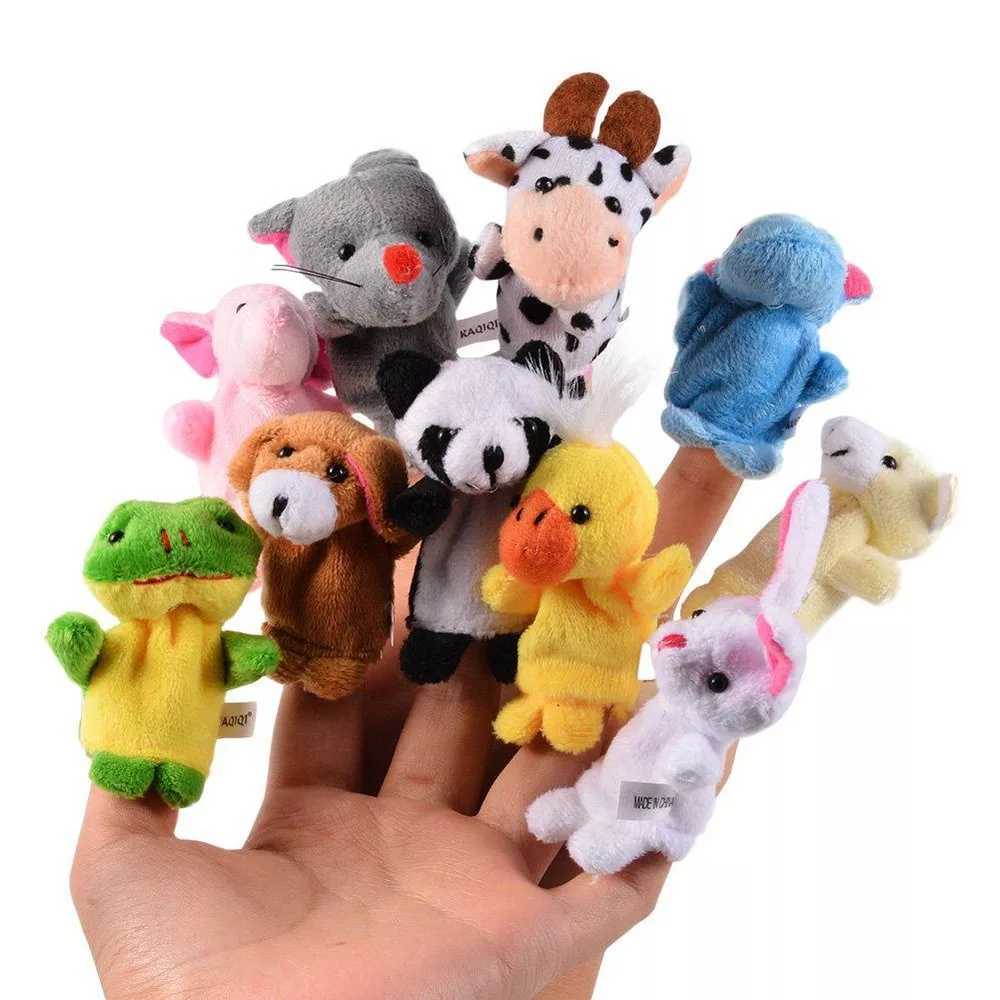 Ожидаемые результаты проекта
Основные риски проекта
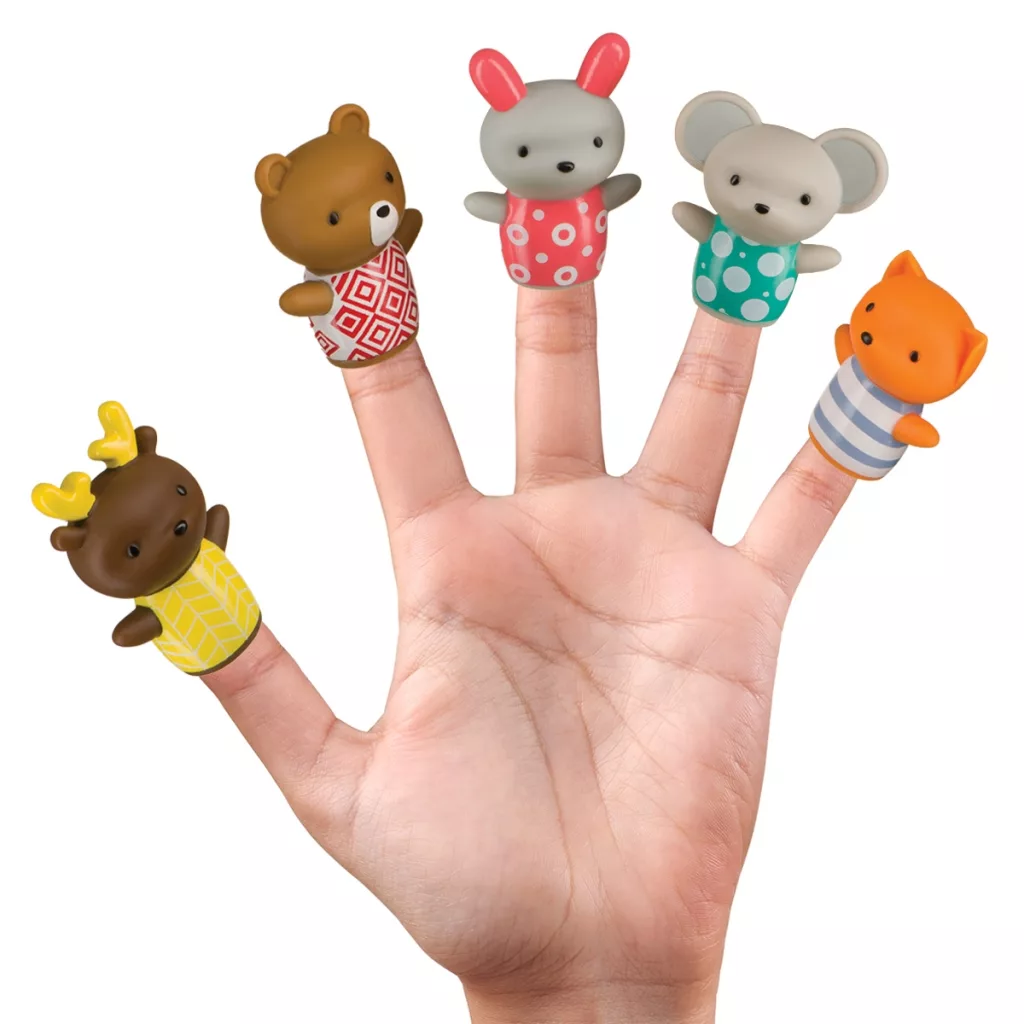